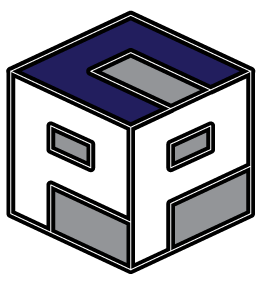 Custom Packaging Products
Food Grade Pallet Process
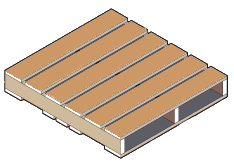 JULY 8th 2016
Grade A GMA Pallets
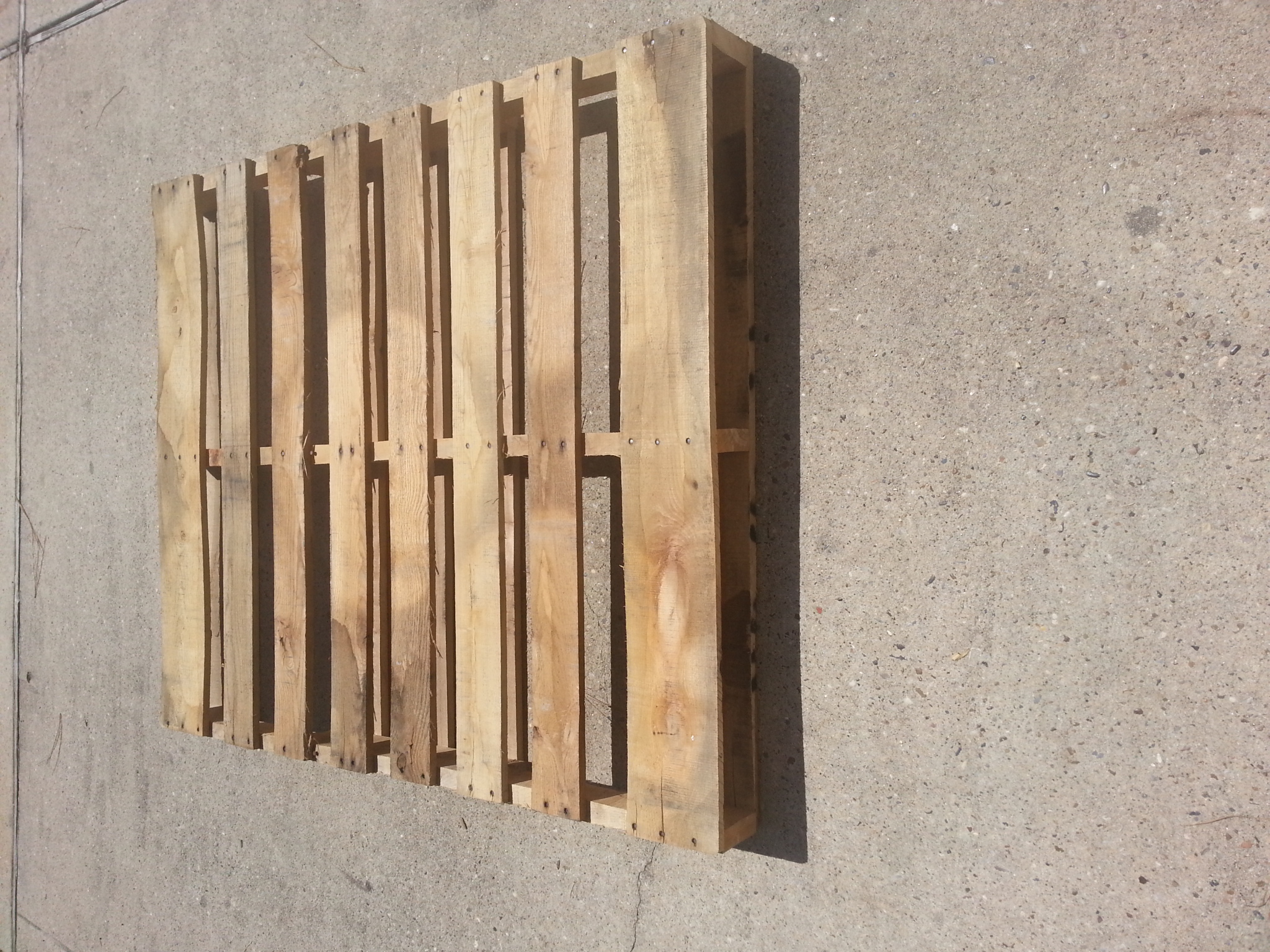 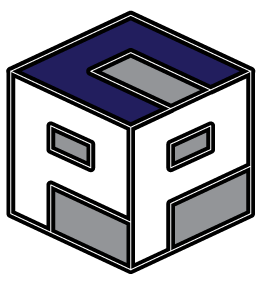 Custom Packaging Products
5 Stage FOOD Grade Process
Pallets are received and sorted based on grade
Then stored in an enclosed warehouse
Once an order is received, the pallets are washed
If required, they are then sent to the heat treating chamber
Once heat treating is done, they are stored on an outbound trailer
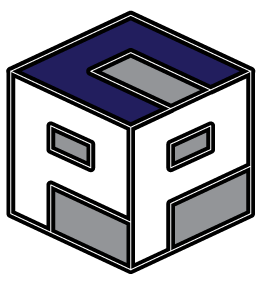 Custom Packaging Products
Quality Control
All pallets are reviewed when received for food grade acceptance
Another review is conducted when washing
A third review is done when loading
A final review is done by warehouse manager before shipping
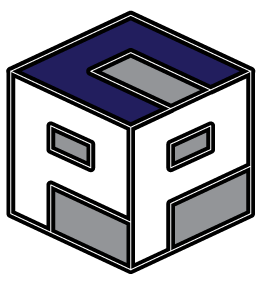 Custom Packaging Products
Cost incurred from unfit pallets
* Studies have shown that tens of thousands of dollars are lost each year from using the wrong pallets
Customer Service
After pallets are delivered, we will do site visits to ensure everything is acceptable 
Throughout our relationship, we will always be available to answer any questions or deal with any issues
If they are not right, we will replace them at no charge
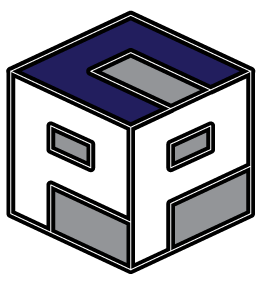 Custom Packaging Products